Fig. 1. Diel patterns of growth in cladodes of Opuntia oricola in the desert biome of the Biosphere 2 Laboratory ...
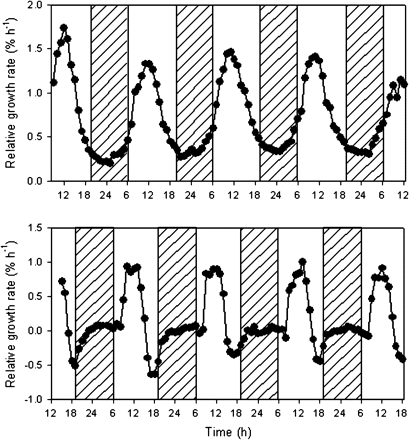 J Exp Bot, Volume 59, Issue 7, May 2008, Pages 1489–1502, https://doi.org/10.1093/jxb/ern052
The content of this slide may be subject to copyright: please see the slide notes for details.
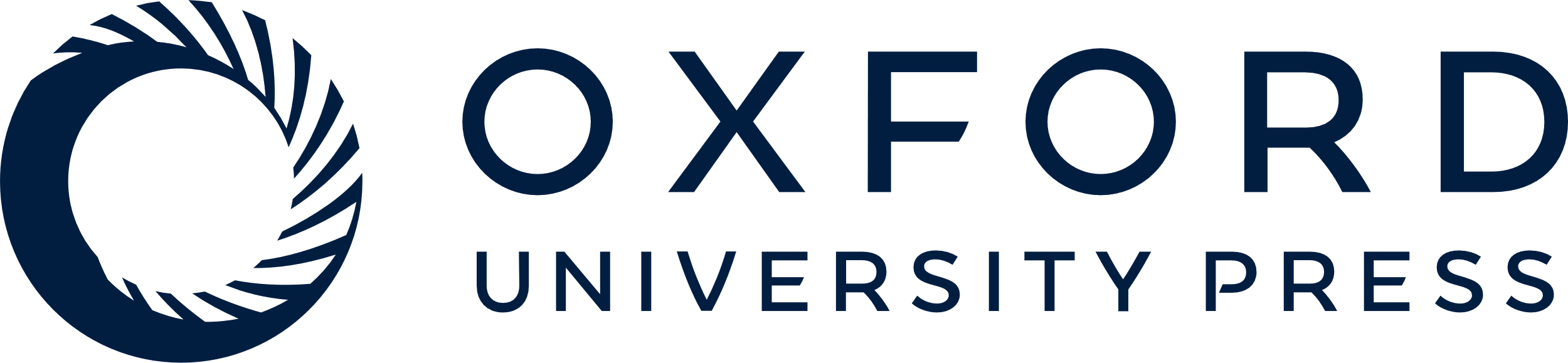 [Speaker Notes: Fig. 1. Diel patterns of growth in cladodes of Opuntia oricola in the desert biome of the Biosphere 2 Laboratory (upper) and O. engelmanii in the field Oracle AZ (lower) [redrawn from data in Gouws et al. (2005), with permission from CSIRO Publishing (http://www.publish.csiro.au/nid/103/issue/948.htm)].


Unless provided in the caption above, the following copyright applies to the content of this slide: © The Author [2008]. Published by Oxford University Press [on behalf of the Society for Experimental Biology]. All rights reserved. For Permissions, please e-mail: journals.permissions@oxfordjournals.org]
Fig. 2. Changes in δ13C values of total plant carbon in O. stricta cladodes following growth and ...
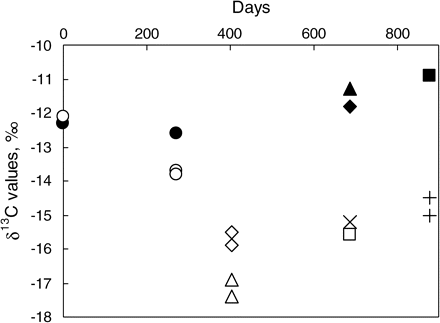 J Exp Bot, Volume 59, Issue 7, May 2008, Pages 1489–1502, https://doi.org/10.1093/jxb/ern052
The content of this slide may be subject to copyright: please see the slide notes for details.
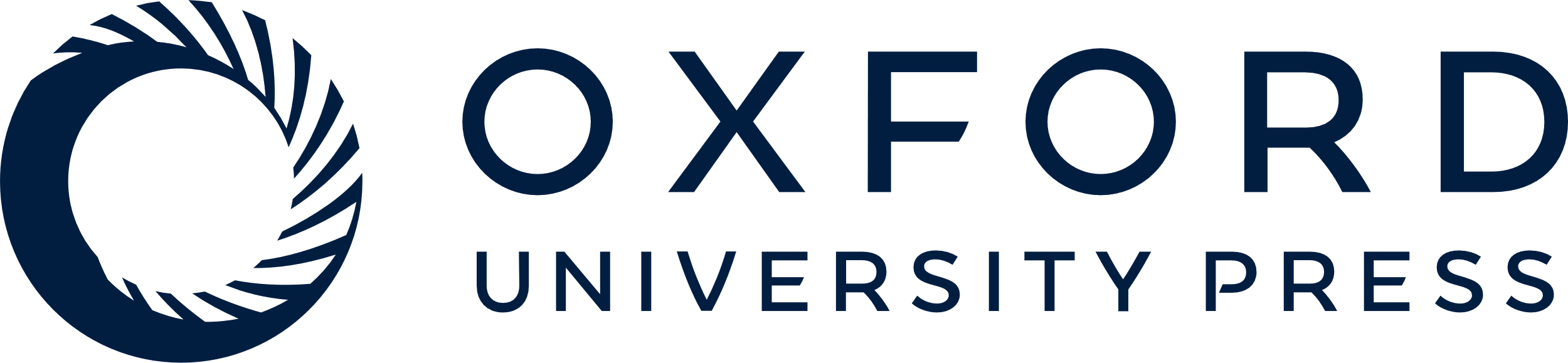 [Speaker Notes: Fig. 2. Changes in δ13C values of total plant carbon in O. stricta cladodes following growth and development in day–night cycles of 17 °C night; 14 h/23 °C; 10 h day (filled symbols) or under continuous light (open symbols) in controlled environment chambers. Parent cladodes, circles; new cladodes in each environment: first, triangles; second, diamonds; third, squares; fourth crosses; fifth, plus signs (data from Osmond et al., 1979).


Unless provided in the caption above, the following copyright applies to the content of this slide: © The Author [2008]. Published by Oxford University Press [on behalf of the Society for Experimental Biology]. All rights reserved. For Permissions, please e-mail: journals.permissions@oxfordjournals.org]
Fig. 3. Newspaper cartoonist's perception of the prickly pear threat circa 1909–10 when O. stricta was headlined as ...
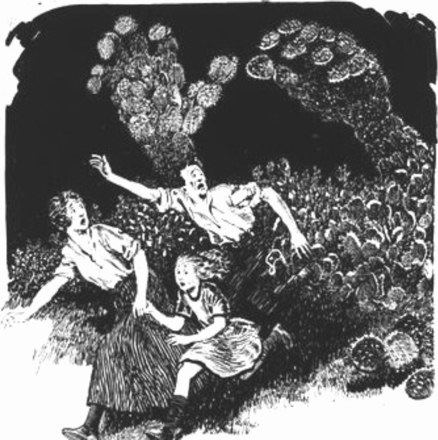 J Exp Bot, Volume 59, Issue 7, May 2008, Pages 1489–1502, https://doi.org/10.1093/jxb/ern052
The content of this slide may be subject to copyright: please see the slide notes for details.
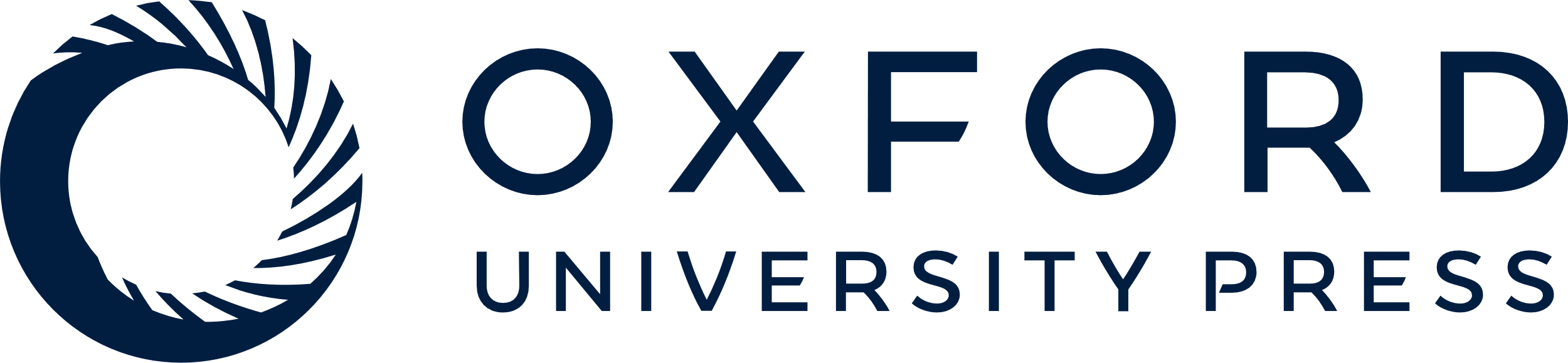 [Speaker Notes: Fig. 3. Newspaper cartoonist's perception of the prickly pear threat circa 1909–10 when O. stricta was headlined as ‘a silent terror that has captured 29,000,000 acres (6.3×106 ha) of our inheritance’ (from the National Library of Australia; image nla.pic-an24261643 reproduced with permission).


Unless provided in the caption above, the following copyright applies to the content of this slide: © The Author [2008]. Published by Oxford University Press [on behalf of the Society for Experimental Biology]. All rights reserved. For Permissions, please e-mail: journals.permissions@oxfordjournals.org]
Fig. 4. Occupation of 25×106 ha of central eastern Australia by O. stricta in 1925 showing earliest ...
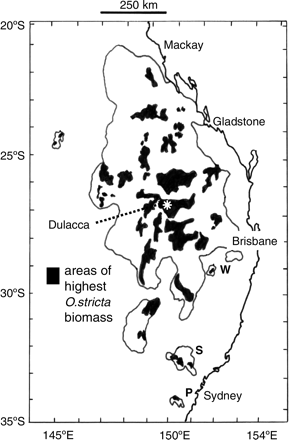 J Exp Bot, Volume 59, Issue 7, May 2008, Pages 1489–1502, https://doi.org/10.1093/jxb/ern052
The content of this slide may be subject to copyright: please see the slide notes for details.
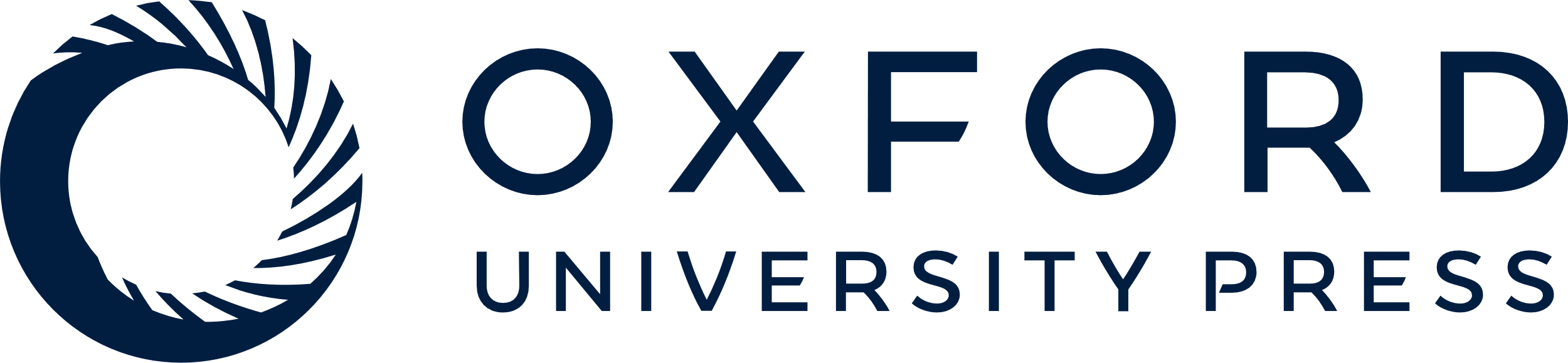 [Speaker Notes: Fig. 4. Occupation of 25×106 ha of central eastern Australia by O. stricta in 1925 showing earliest recorded locations at Parramatta (P), at Scone (S), at Warwick (W), and the location of the Dulacca research station (redrawn from Mann, 1970).


Unless provided in the caption above, the following copyright applies to the content of this slide: © The Author [2008]. Published by Oxford University Press [on behalf of the Society for Experimental Biology]. All rights reserved. For Permissions, please e-mail: journals.permissions@oxfordjournals.org]
Fig. 5. Early reports of diel changes in acidity of B. calycinum (closed symbols), taste-tested by Heyne (1815) but ...
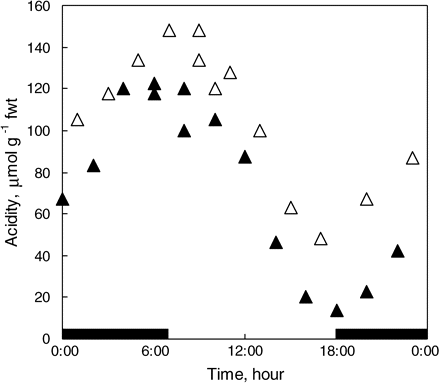 J Exp Bot, Volume 59, Issue 7, May 2008, Pages 1489–1502, https://doi.org/10.1093/jxb/ern052
The content of this slide may be subject to copyright: please see the slide notes for details.
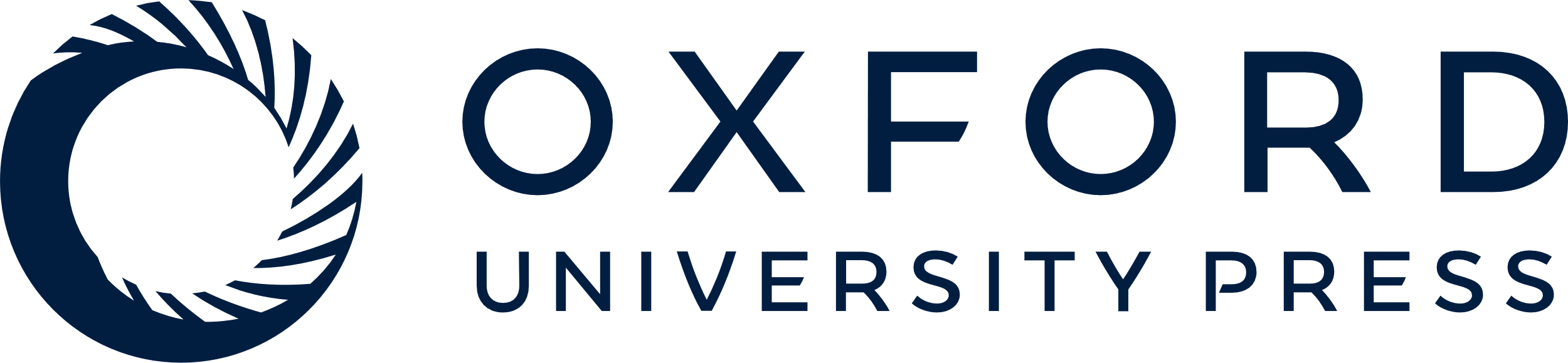 [Speaker Notes: Fig. 5. Early reports of diel changes in acidity of B. calycinum (closed symbols), taste-tested by Heyne (1815) but titrated by Kraus (1884), and in O. versicolor (open symbols) adjacent to the Carnegie Institution Desert Botanical Laboratory, Tumamoc Hill, Tucson, AZ, 11–12 April 1911 (28.5 °C day/15.5 °C night; data of Richards, 1915).


Unless provided in the caption above, the following copyright applies to the content of this slide: © The Author [2008]. Published by Oxford University Press [on behalf of the Society for Experimental Biology]. All rights reserved. For Permissions, please e-mail: journals.permissions@oxfordjournals.org]
Fig. 6. Gas exchange in a potted plant of O. stricta kept in a growth chamber (10 °C/12 h dark, black bar; 25 °C/12 h ...
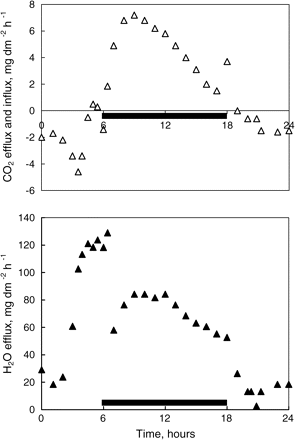 J Exp Bot, Volume 59, Issue 7, May 2008, Pages 1489–1502, https://doi.org/10.1093/jxb/ern052
The content of this slide may be subject to copyright: please see the slide notes for details.
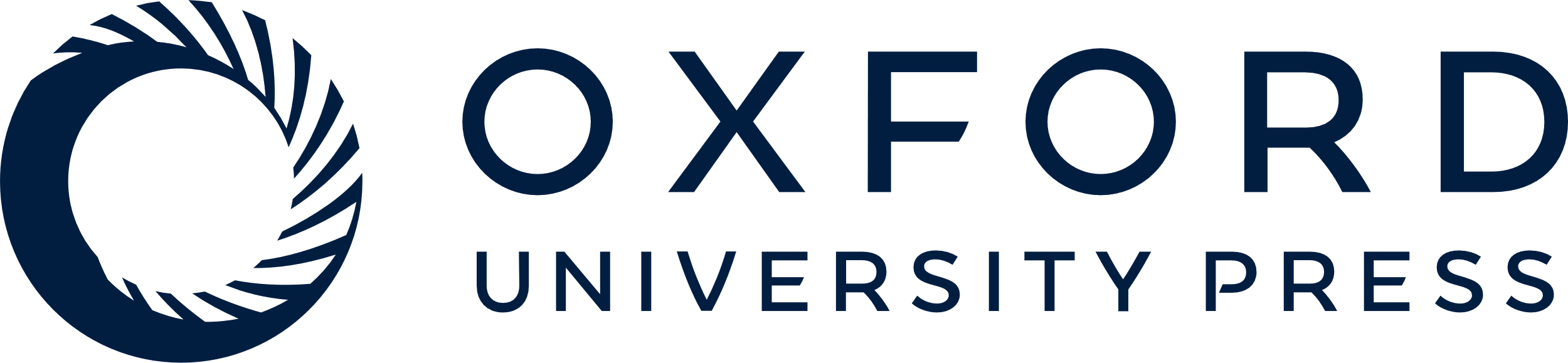 [Speaker Notes: Fig. 6. Gas exchange in a potted plant of O. stricta kept in a growth chamber (10 °C/12 h dark, black bar; 25 °C/12 h light; 480 μmol photons m−2 s−1) 5 d after cessation of watering. Note CO2 efflux and higher transpiration in the light period and CO2 influx and lower transpiration in the dark. Redrawn from unpublished PhD thesis of Lai (1977).


Unless provided in the caption above, the following copyright applies to the content of this slide: © The Author [2008]. Published by Oxford University Press [on behalf of the Society for Experimental Biology]. All rights reserved. For Permissions, please e-mail: journals.permissions@oxfordjournals.org]
Fig. 7. Jean White (1877–1953; later Jean White-Haney) on graduation from the University of Melbourne (portrait from ...
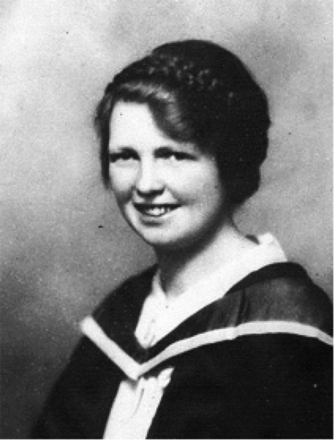 J Exp Bot, Volume 59, Issue 7, May 2008, Pages 1489–1502, https://doi.org/10.1093/jxb/ern052
The content of this slide may be subject to copyright: please see the slide notes for details.
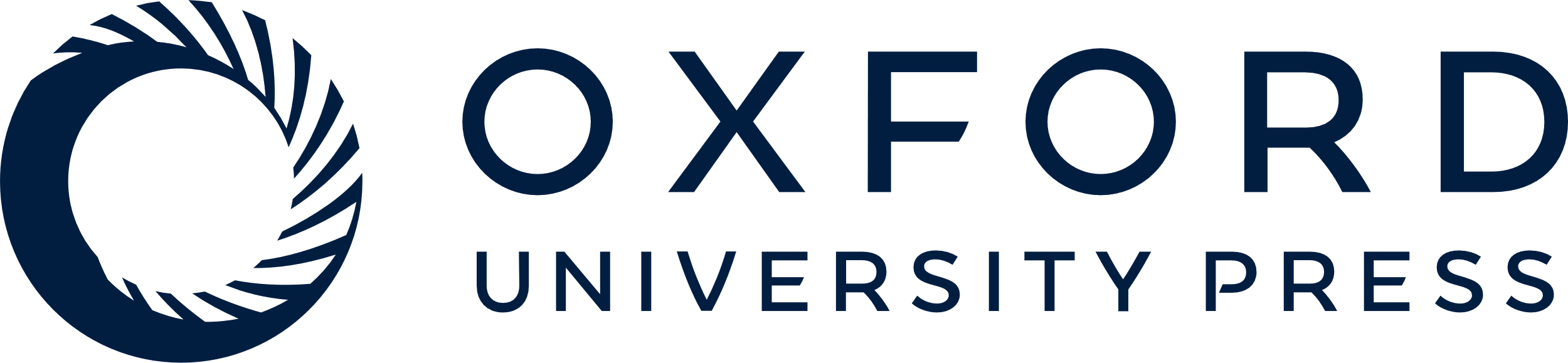 [Speaker Notes: Fig. 7. Jean White (1877–1953; later Jean White-Haney) on graduation from the University of Melbourne (portrait from the National Library of Victoria; image nla.pic-an24631259.v, reproduced with permission).


Unless provided in the caption above, the following copyright applies to the content of this slide: © The Author [2008]. Published by Oxford University Press [on behalf of the Society for Experimental Biology]. All rights reserved. For Permissions, please e-mail: journals.permissions@oxfordjournals.org]
Fig. 8. Summary of the poison and biological CAMpaigns to control O. stricta in central eastern Australia, 1924–32 ...
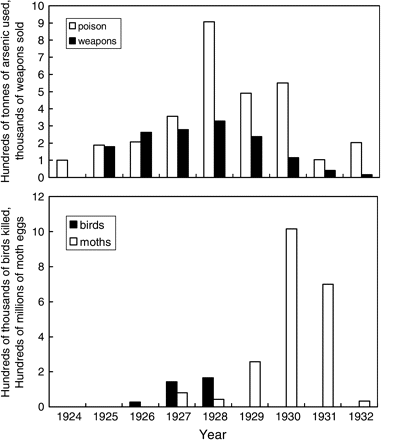 J Exp Bot, Volume 59, Issue 7, May 2008, Pages 1489–1502, https://doi.org/10.1093/jxb/ern052
The content of this slide may be subject to copyright: please see the slide notes for details.
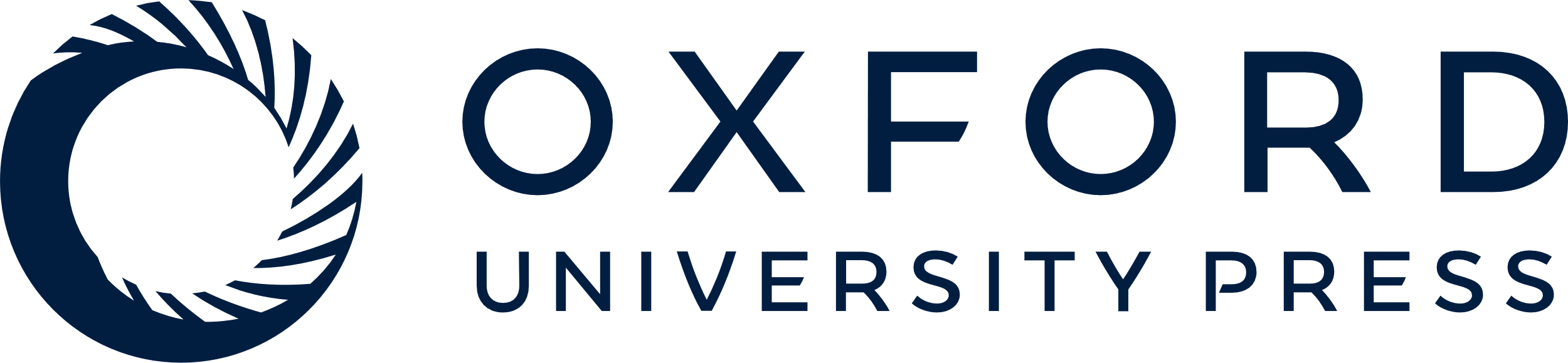 [Speaker Notes: Fig. 8. Summary of the poison and biological CAMpaigns to control O. stricta in central eastern Australia, 1924–32 (redrawn from Osmond and Monro, 1981).


Unless provided in the caption above, the following copyright applies to the content of this slide: © The Author [2008]. Published by Oxford University Press [on behalf of the Society for Experimental Biology]. All rights reserved. For Permissions, please e-mail: journals.permissions@oxfordjournals.org]
Fig. 9. Prickly pear in dry sclerophyll woodland, before and after the biological CAMpaign. Photos from original 8×10 ...
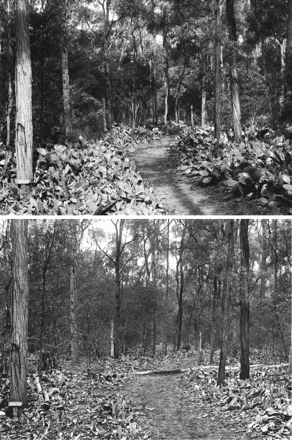 J Exp Bot, Volume 59, Issue 7, May 2008, Pages 1489–1502, https://doi.org/10.1093/jxb/ern052
The content of this slide may be subject to copyright: please see the slide notes for details.
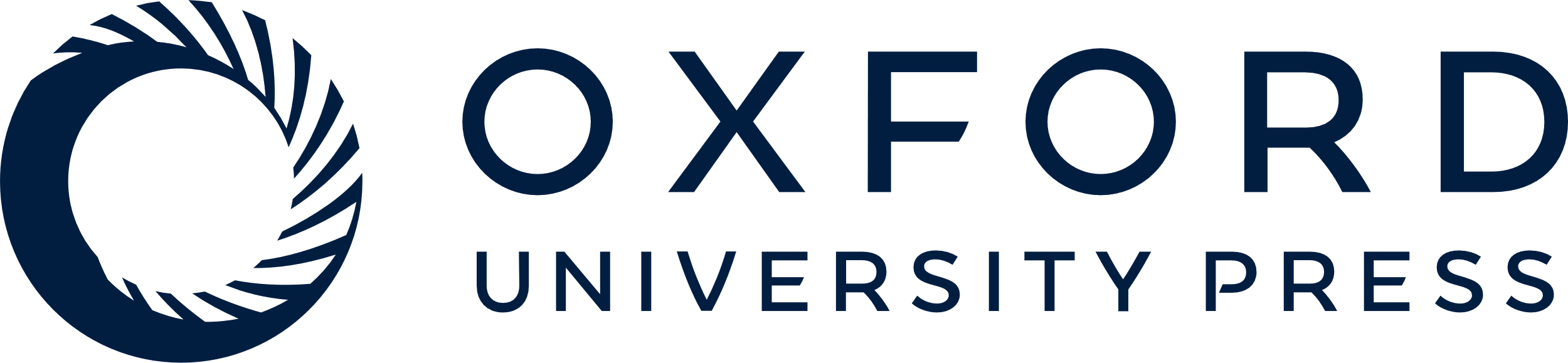 [Speaker Notes: Fig. 9. Prickly pear in dry sclerophyll woodland, before and after the biological CAMpaign. Photos from original 8×10 inch glass plates loaned to CB Osmond by WH Haselar and GJ Harvey, Queensland Department of Lands, 1980.


Unless provided in the caption above, the following copyright applies to the content of this slide: © The Author [2008]. Published by Oxford University Press [on behalf of the Society for Experimental Biology]. All rights reserved. For Permissions, please e-mail: journals.permissions@oxfordjournals.org]
Fig. 10. Dose–response functions to atmospheric CO2 in receptor systems of different moths and butterflies, ...
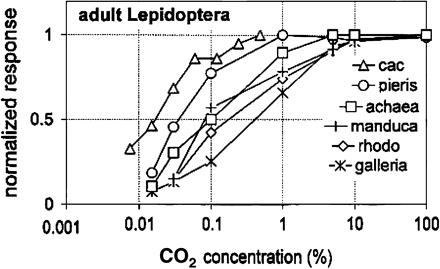 J Exp Bot, Volume 59, Issue 7, May 2008, Pages 1489–1502, https://doi.org/10.1093/jxb/ern052
The content of this slide may be subject to copyright: please see the slide notes for details.
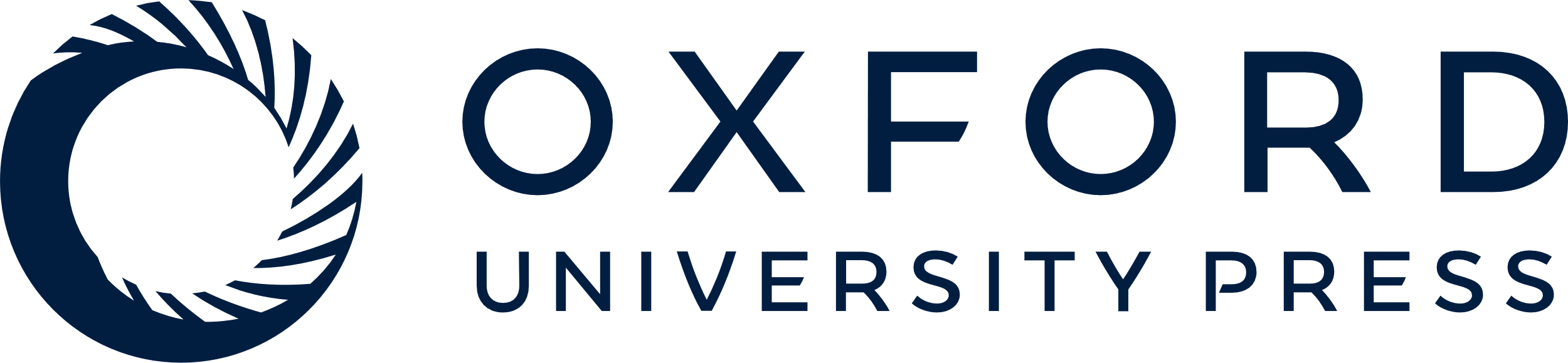 [Speaker Notes: Fig. 10. Dose–response functions to atmospheric CO2 in receptor systems of different moths and butterflies, based on electrophysiological data. The sensors of C. cactorum females are probably the most responsive of all so far examined. Note also that the least sensitive system is found in Galleria melonella, the wax moth which belongs to the same family as Cactoblastis but whose habitat is the enclosed environment of the beehive. cac, Cactoblastis cactorum (Pyralidae), redrawn from Stange et al. (1995); pieris, Pieris brassicae (Pieridae); achaea, Achaea lienardi (Noctuidae); manduca, Manduca sexta (Sphingidae); rhodo, Rhodogastria sp. (Arctiidae); galleria, Galleria melonella (Pyralidae), redrawn from Bogner et al. (1986) and Bogner (1990).


Unless provided in the caption above, the following copyright applies to the content of this slide: © The Author [2008]. Published by Oxford University Press [on behalf of the Society for Experimental Biology]. All rights reserved. For Permissions, please e-mail: journals.permissions@oxfordjournals.org]
Fig. 11. System (mini-FACE ring in a controlled environment greenhouse) used to examine the effects of elevated ...
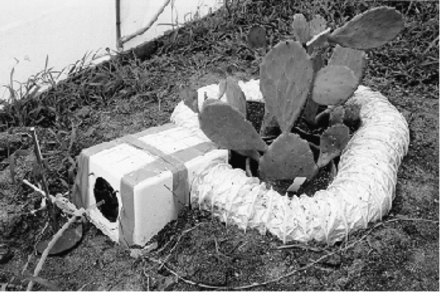 J Exp Bot, Volume 59, Issue 7, May 2008, Pages 1489–1502, https://doi.org/10.1093/jxb/ern052
The content of this slide may be subject to copyright: please see the slide notes for details.
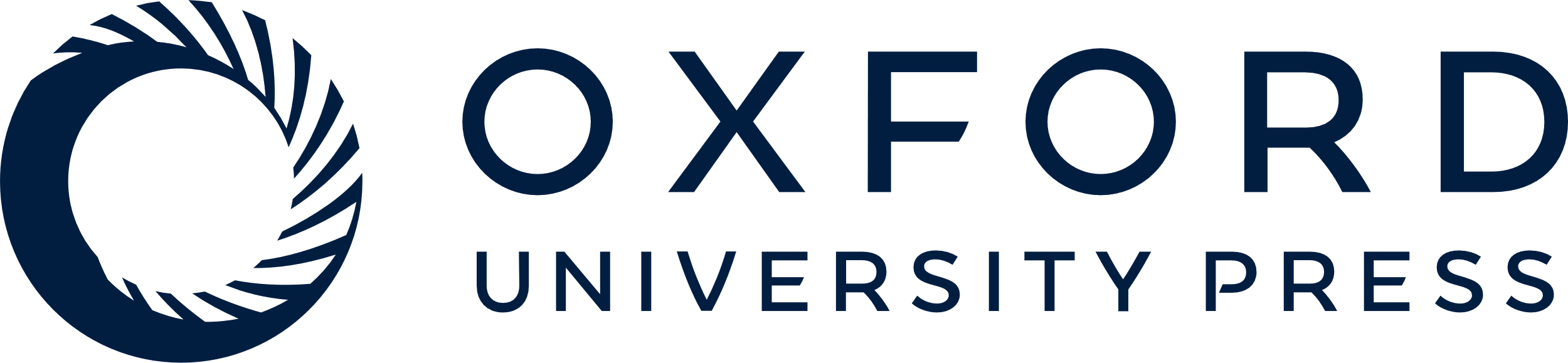 [Speaker Notes: Fig. 11. System (mini-FACE ring in a controlled environment greenhouse) used to examine the effects of elevated [CO2] on oviposition by C. cactorum on O. stricta (for properties of the CO2 plume, see Stange, 1997). Photo by G Stange.


Unless provided in the caption above, the following copyright applies to the content of this slide: © The Author [2008]. Published by Oxford University Press [on behalf of the Society for Experimental Biology]. All rights reserved. For Permissions, please e-mail: journals.permissions@oxfordjournals.org]